Dotazník
Eliška Hrežová
Tomáš Pruša
Jaro 2024
Informace před tvorbou
Výzkumné otázky/hypotézy
Literární rešerše 

Validované škály 
Literární rešerše (cílová populace, překlad) 

Zkoumaný vzorek se vztahem k cílové populaci 
Způsob komunikace 
Způsob distribuce
Vyhodnocení
Téma a výzkumné otázky
Téma
Příklad: Zajímá mě, jak lidé konzumují ovoce a zeleninu

Literární rešerše tématu
Výsledky různé kvality
Ideálním zdrojem jsou vědecké publikace (https://www.ncbi.nlm.nih.gov/)
Téma a výzkumné otázky
Výzkumná otázka
Příklad: Jak souvisí ovoce a zelenina se zdravím?

Existuje mnoho způsobů, jak zjistit konzumaci ovoce a zeleniny
Jak často
Počet porcí
Konkrétní druhy
Existuje mnoho způsobů, jak hodnotit zdraví
Objektivní vs. subjektivní
Téma a výzkumné otázky
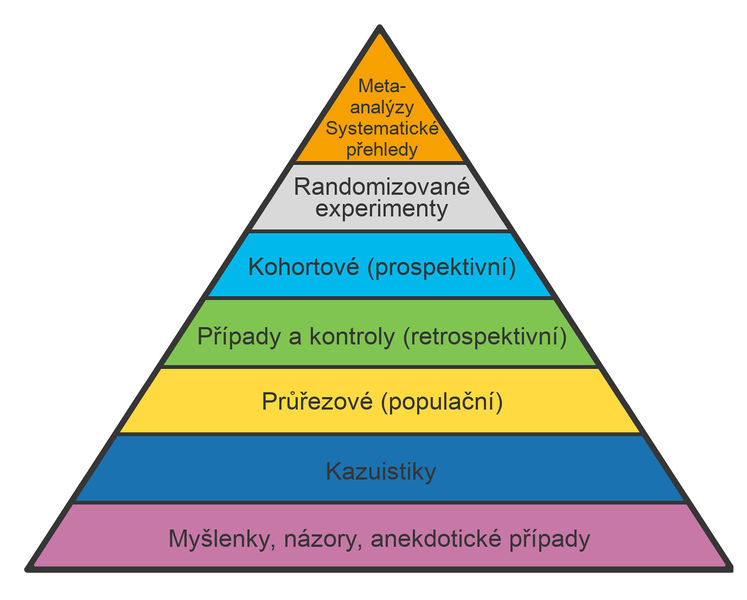 Hayesova pyramida 
Nutné rozlišovat mezi jednotlivými typy studií
Vyhledávání se dá zpřesnit různými operátory, filtry
Kognitivní zkreslení
Konfirmační zkreslení 
Klam dostupnosti 
Kotvení 
Stádní efekt
[Speaker Notes: Více k Boolean a proximitním operátorům - http://iva.k.utb.cz/lekce/resersni-dotazy-a-operatory/
Hayesova pyramida – zdroj obrázku: Markéta Pavlíková, https://www.wikiskripta.eu/w/Soubor:Hayesova-pyramida.jpg

Kognitivní zkreslení:Konfirmační zkreslení - upřednostnění informací, které podporují můj názor
Klam dostupnosti - Kladení důrazu na snadno dostupné informace o daném tématu.
Kotvení - Kladení důrazu na první dostupnou informaci.
Stádní efekt - Tendence přijímat myšlenky a názory, které zastávají i ostatní.
Více na - https://bezfaulu.net/kognitivni-zkresleni/]
Téma a výzkumné otázky
Hypotéza
Tvrzení, které předpovídá vztah mezi dvěma či více proměnnými.
Závisle, nezávisle proměnná
Soubor pracovních hypotéz 
Proměnné reprezentující výzkumnou otázku
Confoundery, modifikující faktory

Co je ovoce/zelenina a co je zdraví?
Výsledek rešerše
Nezávisle proměnná (vstupní)
Konzumace ovoce a zeleniny za den v gramech
Závisle proměnná (výstupní)
Subjektivní hodnocení zdraví
Ovlivňující (confounding) a modifikující faktory
Pohlaví, věk, vzdělání, ekonomický status, předchozí zdravotní stav…
Hypotézy
S rostoucí konzumací ovoce a zeleniny klesá riziko špatného hodnocení zdraví.
Muži konzumují méně ovoce a zeleniny než ženy.
…
Validované škály
Spotřeba ovoce a zeleniny (EHIS 2019)
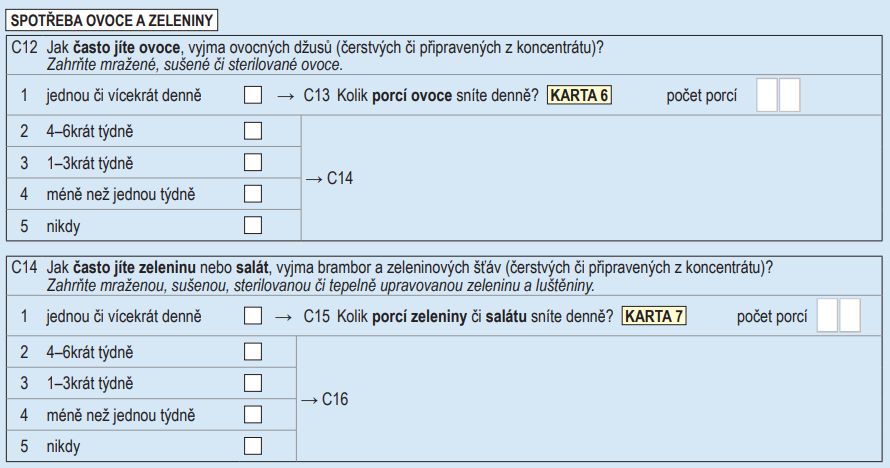 Validované škály
FFQ dotazník se seznamem různých druhů ovo/zel (CELSPAC:YA)
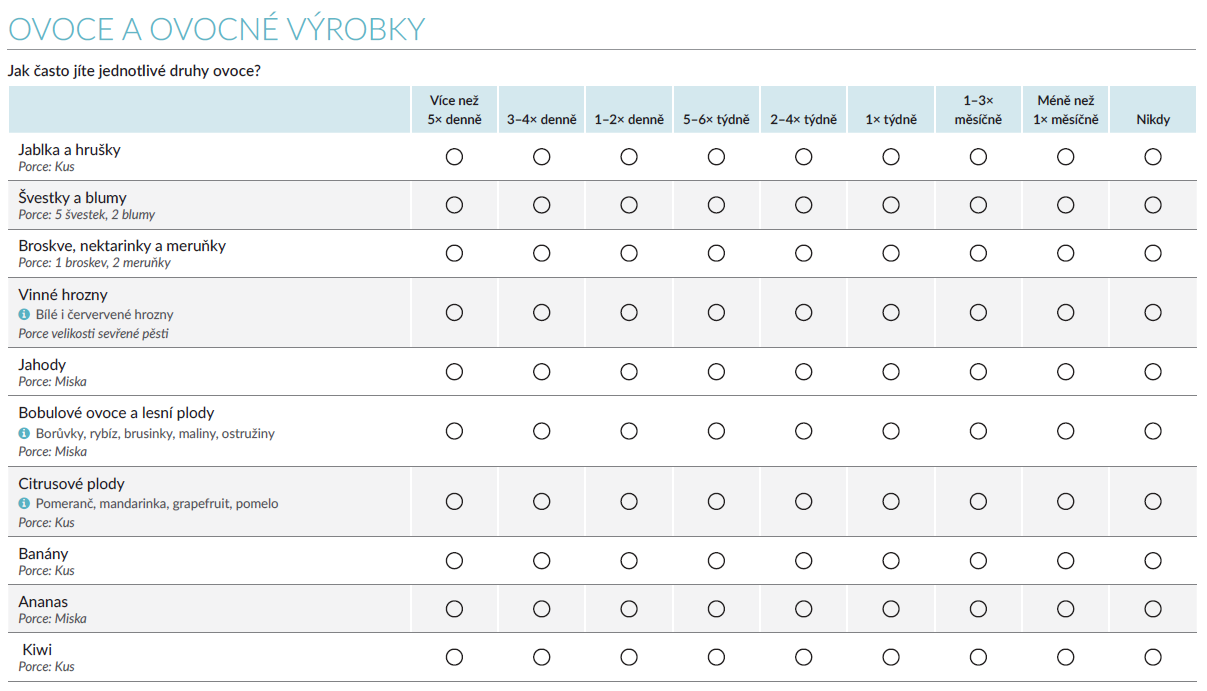 Validované škály
FFQ dotazník se skupinami ovo/zel (CELSPAC:rodiče)
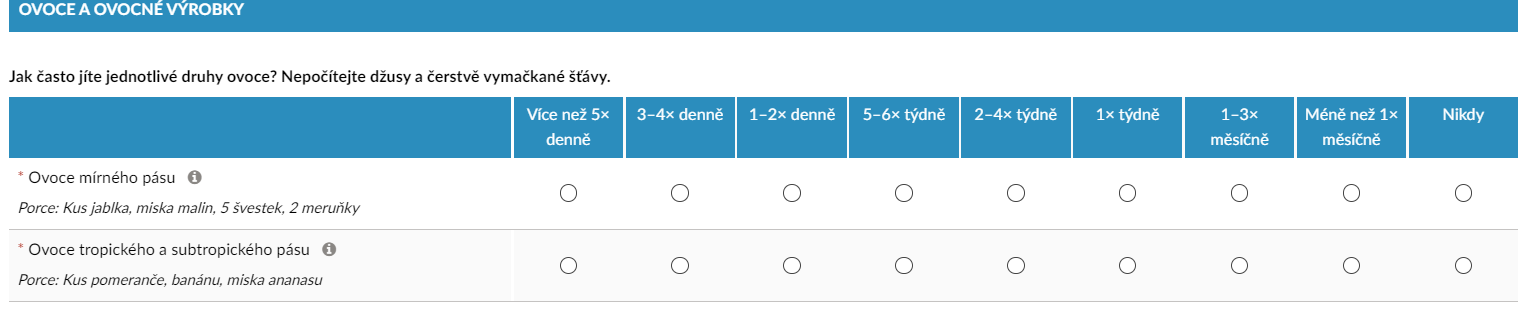 [Speaker Notes: http://www.celspac.cz]
Validované škály
Subjektivní hodnocení zdraví (součástí dotazníku kvality života SF-36)
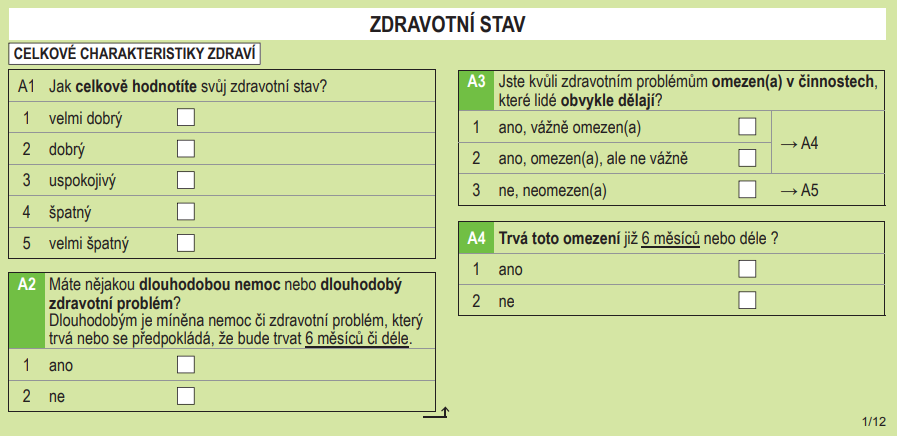 Zkoumaný vzorek a sběr dat
Nejsou data již k dispozici? 

Datová rešerše
Informační systémy ve zdravotnictví, 
Výběrová šetření o zdraví (EHIS, EHES),
Existující studie (NHANES), 
EUROSTAT, 
WHO.
[Speaker Notes: ČSÚ - Demografické ročenk
NZIS - Národní zdravotnický informační systém, data poskytuje a spravuje ÚZIS, https://www.uzis.cz/index.php?pg=nzis 
(E)HIS – od roku 1993, Evropské dotazníkové šetření o zdraví, od roku 2008 jednotná metodika skrze celou EU, https://ehis.uzis.cz/, tazatelská síť ČSÚ
EHES - Evropský průzkum zdravotního stavu, navazuje na EHIS a obsahuje lékařské vyšetření, http://www.ehes.info/, zajišťuje SZÚ
NHANES - https://wwwn.cdc.gov/nchs/nhanes/Default.aspx]
Zkoumaný vzorek a sběr dat
Musím dotazník vytvořit?

Distribuce dotazníku
Cílová skupina vs. reprezentativní vzorek
S asistencí či bez asistence
Online vs. offline
Nelze sbírat elektronickou cestou a papírovou dohromady. (Výjimky: problémy sběrného systému)
Pokud sbírám online, umím vypočítat response rate?
Sběr dat - vyčerpávající vs. výběrová šetření
Vyčerpávající – úplná 
U výběrových šetření nutné zajistit reprezentativnost výběrového souboru = vzorku
Pravděpodobnostní výběr
prostý náhodný
systematický
stratifikovaný náhodný
vícestupňový náhodný
Nepravděpodobnostní výběr
kvótní výběr
sněhová koule
[Speaker Notes: Prostý náhodný - každé jednotce přidělíme číslo a generujeme náhodná čísla.
Systematický - do vzorku je zahrnuta každá N-tá jednotka ze seznamu.
Stratifikovaný náhodný - populace je rozdělena do homogenních skupin vzhledem k určitému kriteriu (např. zastoupení akad. pracovníků) a jedinci jsou vybíráni do vzorku náhodně z těchto skupin. 
Vícestupňový náhodný - vybíráme ve dvou a více krocích: nejdříve jsou vybrána určitá přirozená seskupení, a až z nich pak náhodně vybíráme jedince (např. vybereme několik ulic, v každé ulici několik domácností, v každé domácnosti několik respodentů atd.)
Kvótní výběr
- ve vzorku imituje známé vlastnosti populace - můžeme použít pouze tam, kde máme informace
závěry nelze takřka nikdy zobecnit
např. 53 % žen, z nich 15 % se základním vzd. 
Sněhová koule
- původní informátor vede k jiným členům naší cílové skupiny. Je nenahraditelným nástrojem pro zkoumání jen dočasně existujících populací. Ideálně chceme dosáhnout „teoretické nasycenosti vzorku“ (saturace), kdy už se noví jedinci neobjevují.  
Disman: „Je to technika identifikace populace, a ne vytvoření reprezentativního vzorku.“]
Metody sběru dat
PAPI  — Pen and Paper Interviewing (osobní dotazování bez ICT)
CAPI — Computer Assisted Personal Interviewing (osob. dotazování s ICT)
CATI  — Computer Assisted Telephone Interviewing (telefon. dotazování)
CASI — Computer Assisted Self Interviewing
CAWI — Computer Assisted Web Interviewing (elektronické dotazování)
[Speaker Notes: PAPI - osobní kontakt a tazatel vyplňuje s respondentem vytištěný standardizovaný dotazník. Následný přepis do elektronické podoby. 
CAPI - osobní kontakt a tazatel pokládá respondentovi otázky a získané odpovědi značí do elektronického dotazníku (tablet, notebook, chytrý telefon)
Nutný osobní kontakt s respondentem (ukázka výrobku, konceptu služby atp.)
Dotazník může být delší (práce s motivací při vyplňování) - 45-60 minut
Často v případě mezinárodní metodiky výzkumu nebo u dlouhodobých studií
CATI - tazatel pokládá respondentovi otázky telefonicky a získané odpovědi průběžně zaznamenává do dotazníkové aplikace.
Kratší dotazníky - 5-20 minut
Vhodné pro výzkum spokojenosti, efektivity komunikace, loajality, výzkum znalosti značek na trhu, výzkum trendů ve spotřebním chování
CASI - bez asistence tazatele respondent vyplní elektronický dotazník (odkaz e-mailem, web)
CAWI - tazatel pokládá dotazy respondentovi v on-line prostředí (dnes spíše vzácný, v praxi CASI a CAWI jsou totožné metody, rozhovor je dán strukturou dotazníku)
Vyloučení respondentů s nižší ICT granotností a bez ICT či připojením na internet
Obava ze zneužití dat]
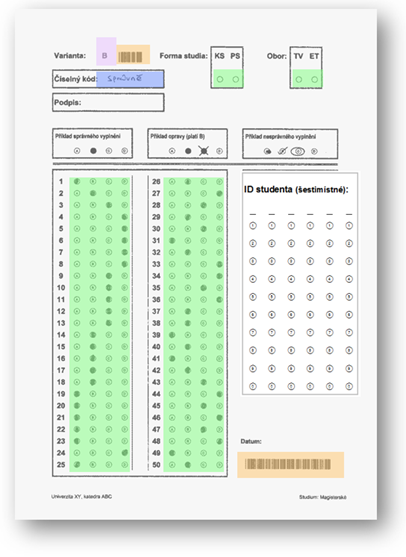 Papírové dotazníky
Digitalizace/elektronizace
Bez kódování
Manuální
Přepis do tabulky
Přepis do formuláře
Automatické
Přijímací řízení

S kódováním
Převod odpovědí na (alfa)numerický kód
[Speaker Notes: Obrázek - https://acrea.cz/off-line-sber-dat-aneb-papir-do-kose-nepatri/

Kódování ve více lidech - potřeba kontrolovat spolehlivost kodérů a jednotnost kódování
Kódovací knížka
Vzorky v datech pro kontrolu]
Papírové dotazníky
Některé výzkumné skupiny stále pracují pouze s papírovými dotazníky. Pak je výsledkem digitalizace datová matice, kdy jednomu respondentovi náleží jeden řádek.
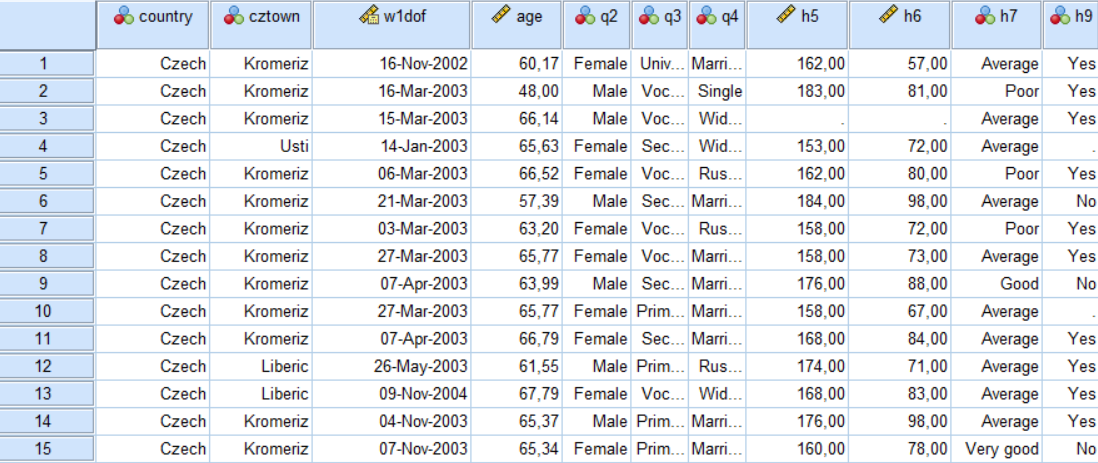 Interaktivní elektronické dokumenty (pdf)
Lze vyplňovat i bez přístupu k internetu
Stažení z webu, e-mail, flash aj.
Přímá digitalizace dat
Bez kódování
Snadná tvorba datové matice výzkumu
Export do xlsx a spojení všech dat
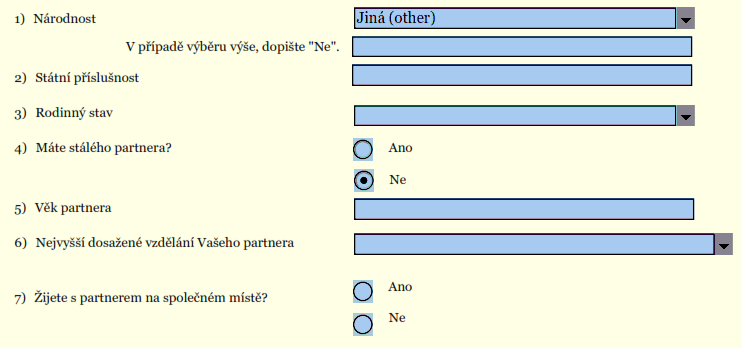 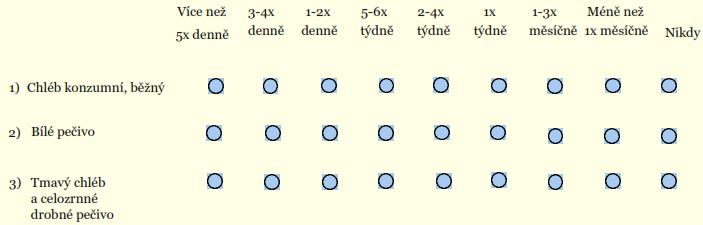 Elektronické sběrné systémy
Google Forms
Microsoft Forms
SurveyMonkey
Survio
TypeForm
Click4survey
…




Nejprve si definujte své potřeby, až následně vybírejte sběrný systém.
Elektronické sběrné systémy - MS Forms
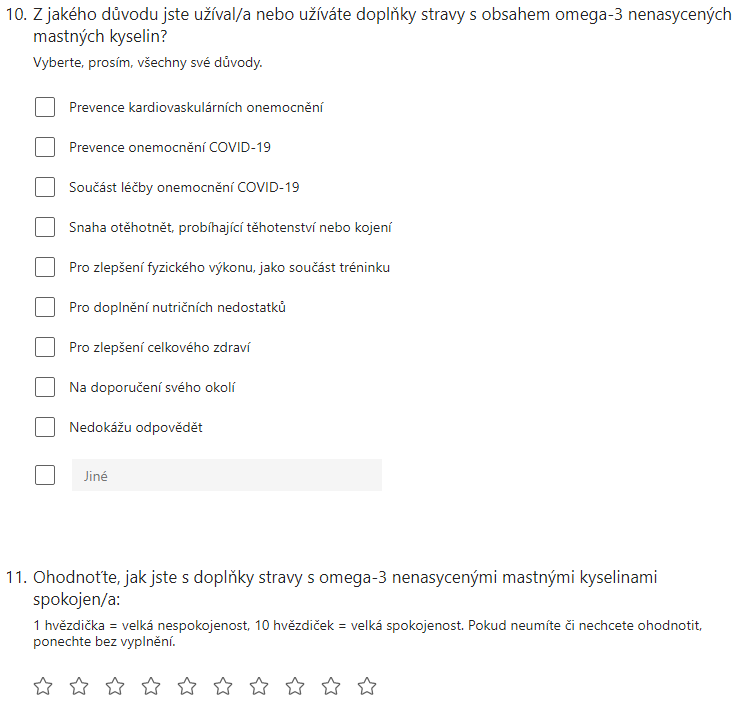 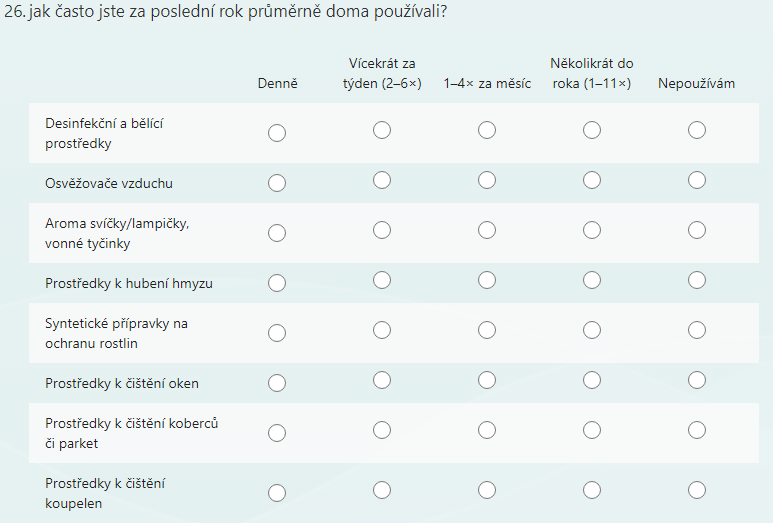 Elektronické sběrné systémy - MS Forms
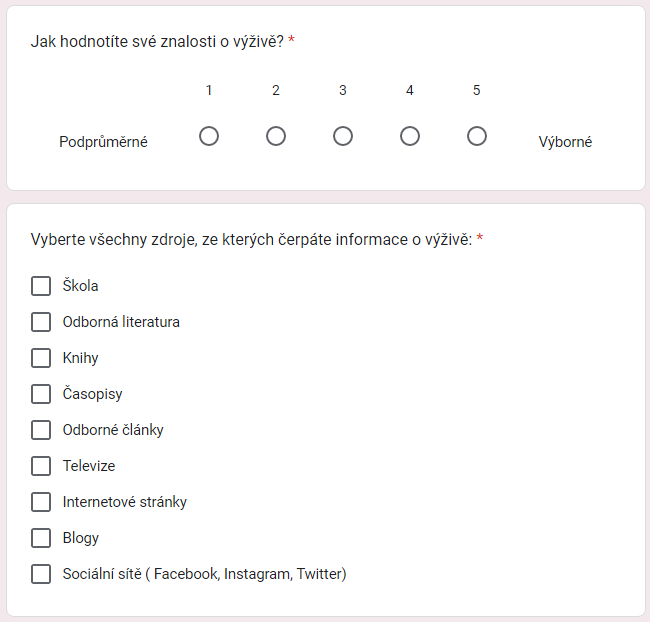 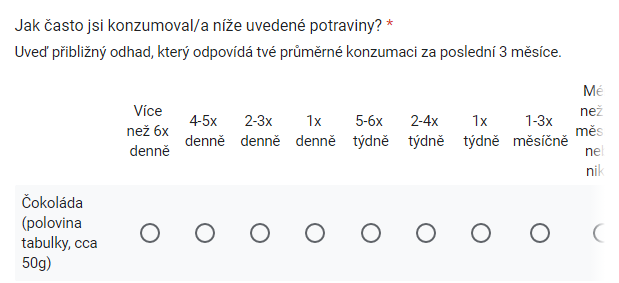 Elektronické sběrné systémy
Identifikace
Možnost přihlášení skrze Google/MS/… účet
Omezení odpovědí na počítač (IP adresa)
Statistické údaje
Návštěvnost, prokliky,... (Bit.ly)
Místo sběru dat
Nabídka návštěvníkům stránek sběrného systému (nereprezentativnost)
Vložení na vlastní webové stránky
Datové typy a ovládací prvky
Přehledné složitější tabulky k vyplnění
Posuvníky
Multimediální obsah jako součást odpovědí
Logická struktura
Podmiňování otázek a skupin otázek
Možnosti návratu
Elektronické sběrné systémy
Design dotazníku
Grafika, šablony
Práce s multimediálním obsahem
Ukazatel průchodu
Časovost
Omezení času na jednotlivé odpovědi
Možnosti automatizace 
Bodování kvízu
Zaslání poděkování, výsledků,...
Plugins
Vkládání složitějšího obsahu, provázání s jinými službami (kalendář),...
Možnosti exportu
Pricing
Vyhodnocení dotazníku
Popisná statistika
Závěry platí pouze pro jedince a měření, která byla k dispozici.

Statistická indukce
Cílem odpovědět na specifickou otázku, která byla položena před začátkem sběru dat.
Závěry platí pro širší populaci.
Základní soubor
populace
data
Výběrový soubor
parametry
statistiky
Vyhodnocení dotazníku
Popisná statistika
Absolutní a relativní četnosti, 
Průměr, medián, směrodatná odchylka..
Hypotézy a jejich testování
Předpoklady statistických testů
Vyhodnocení dotazníku – popisná statistika
Popisná statistika se vztahuje pouze k výběrovému souboru (výsledky)
V našem souboru bylo 46 % můžu a 54 % žen.
Ženy v průměru konzumovaly 350 gramů ovoce a zeleniny za den.
Muži v průměru konzumovali 270 gramů ovoce a zeleniny za den.

Popisná statistika ve srovnání s jinými studiemi (diskuse)
Muži v mém vzorku konzumují v průměru 270 gramů ovoce a zeleniny za den.
Muži v celonárodním šetření EHIS konzumují v průměru 250 gramů ovoce a zeleniny za den.
Vyhodnocení dotazníku – popisná statistika a její testování
Existuje mezi skupinami ve zkoumaném vzorku rozdíl? (výsledky)
Ženy v průměru konzumují více ovoce a zeleniny za den než muži
Ženy hodnotily své zdraví jako dobré/velmi dobré častěji než muži.

Existuje rozdíl mezi zkoumaným vzorkem a doporučením? (výsledky)
Muži v mém vzorku v průměru konzumují méně ovoce a zeleniny za den než říká doporučení (400 gramů).
Vyhodnocení dotazníku – testování hypotéz
Testování vztahu mezi dvěma proměnnými (výsledky)
S rostoucí konzumací ovoce a zeleniny klesá riziko špatného hodnocení zdraví.

Platí to pro celou populaci? (diskuse)
Musíte zajistit reprezentativnost svého výběrového souboru.
Možné (pouze) s použitím existujících dat (např. z výběrových šetření, velkých studií)
Pilotní studie vs. předvýzkum
Pilotní studie - je výzkum možný?
Je prováděn na malé skupině vybrané z cílové populace, zpravidla je kvalitativní. Chce zjistit, zda hledaná informace v populaci existuje a je dostupná. 
„mapování okolí“, diskuse v rodině, mezi přáteli zahrnující cílovou skupinu
Předvýzkum - bude dotazník fungovat?
Má vyzkoušet nástroje zkonstruované pro výzkum (srozumitelnost a jednoznačnost otázek atd.). Je prováděn na malém vzorku, ale větším než u pilotní studie. Opomenutí předvýzkumu je nesmírně riskantní. Je to test nástrojů. 
Nechat vyplnit dotazník babičku, tetu, kamarády, kteří nejsou z oboru
Dotazník
a jeho tvorba
Vstupní část
Hlavička 
 Představení instituce a/nebo autorů

Vysvětlení cíle 
 Zdůrazní se význam respondentových odpovědí pro řešení problematiky
 Motivace respondenta k pečlivému vyplňování a vrácení dotazníku

Pokyny 
 Ilustrativní příklad vyplnění
Vstupní část
Hlavička
Dobrý den, jsem studentkou Nutriční terapie na Masarykově univerzitě a pracuji na své bakalářské práci.
Vysvětlení cíle
Vaše odpovědi mi pomohou zjistit, jak často lidé jedí ovoce a zeleninu a jak vnímají své zdraví. Dotazník je anonymní.
Pokyny
Vyplnění dotazníku Vám zabere zhruba 10 minut. Prosím, vyberte vždy jednu odpověď (pokud nebude určeno jinak). Vyplnění dotazníku vám bude umožněno pouze jednou.
Položky
Logický sled
Tematické členění
Dramaturgie sledu otázek
Plynulost dotazníku (test času na vyplnění)
Poutavost
Design, stylizace
Srozumitelnost
Otázky
Doprovodné texty (perex)
Multimediální obsah (ilustrace)
Interaktivita (ovládací prvky)
Typy položek
Uzavřené, otevřené, polouzavřené
Položky  - uzavřené
Dichotomické
Měl/a jste během posledních 12 měsíců nějaké dlouhodobé zdravotní problémy, kvůli kterým jste vyhledal/a lékařskou pomoc? 
Ano		Ne
Trichotomické
Byl/a jste diagnostikován/a či hospitalizován/a pro ICHS? 
Ano, diagnostikován/a i hospitalizován/a 	
Ano, diagnostikována/ ne hospitalizován/a	
Ne, ani jedno
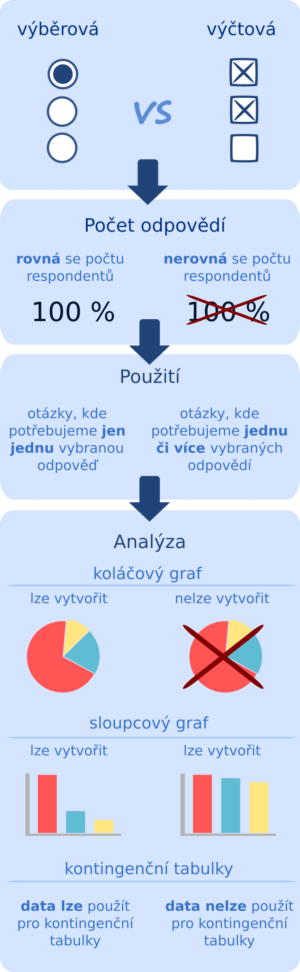 Položky - uzavřené
Výběrové (jedna možná odpověď)
Jaké je vaše nejvyšší dosažené vzdělání?
Výčtové (více možných odpovědí)
Jaké sportovní aktivity vykonáváte?
Škálové
Za posledních 12 měsíců, jak hodnotíte své zdraví?
Velmi dobré    Dobré	Průměrné     Špatné	Velmi špatné
[Speaker Notes: Obrázek - https://www.survio.com/cs/blog/typy-otazek/jak-spravne-pouzivat-uzavrene-otazky]
Položky  - otevřené
Jaká je vaše hmotnost?
… kg
Jaká je vaše výška?
… cm
Kolik hodin týdně vykonáváte fyzicky náročné aktivity, např. uklízení domu?
… hodin za týden

Následně lze kategorizovat, vypočítat nové proměnné (např. BMI)
Položky  - polouzavřené
Jsou nějaké potraviny, které jíte častěji než jednou týdně? Pokud ano, uveďte jaké.
   Ano		Ne
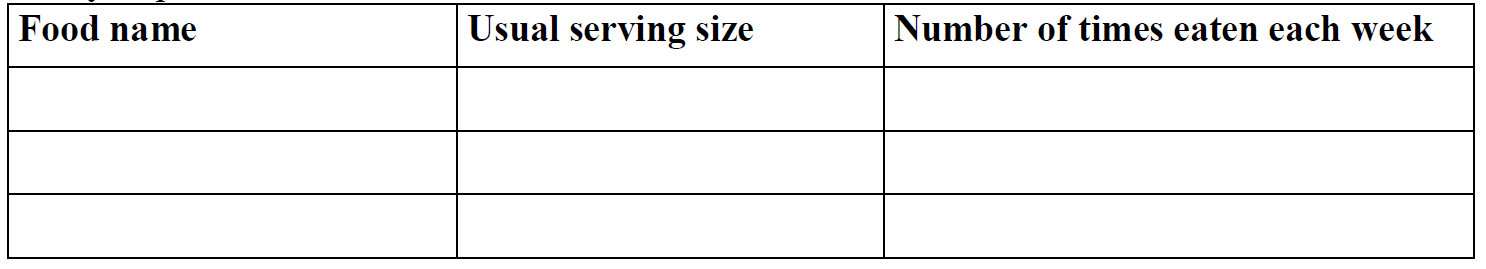 Tvorba škál
1. Existující škála přeložená do češtiny a validovaná pro stejnou cílovou populaci
2. Existující škála přeložená do češtiny a validovaná pro jinou cílovou populaci
3. Existující škála nepřeložená do češtiny a validovaná pro jinou cílovou populaci
4. Modifikace existujících škál
5. Tvorba vlastní škály
1. Existující škála přeložená do češtiny a validovaná pro stejnou cílovou populaci
Primární cíl
Zajistí sběr validních dat a následnou srovnatelnost
Příklady:
Vzdělání – škála odpovědí dle ISCED
Zaměstnání – Kódování a grouping dle ISCO
Pohybová aktivita – kompletní škála IPAQ
Kouření – WHO
Doplnění škál do dotazníku
Závisle proměnná – škála pro subjektivní hodnocení zdraví
Nezávisle proměnná – návrhy dotazníků pro zjišťování konzumace ovoce a zeleniny
Závisle, nezávisle proměnná
Confoundery
Pohlaví
Věk
Vzdělání
Ekonomická aktivita
Faktory životního stylu
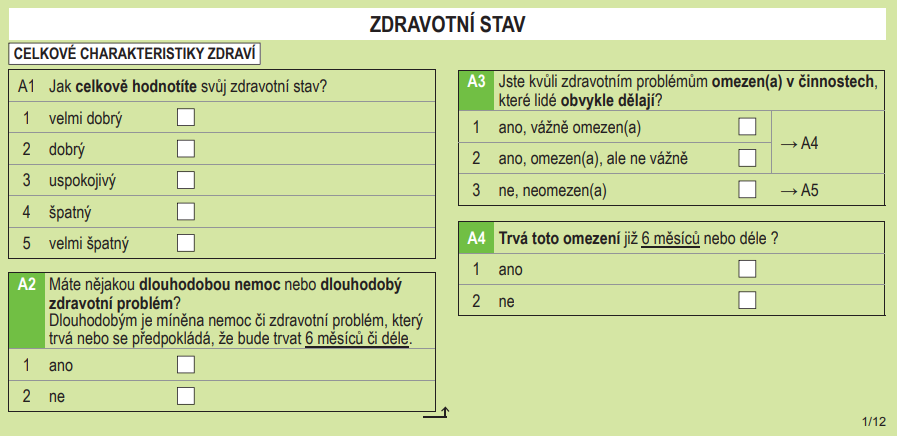 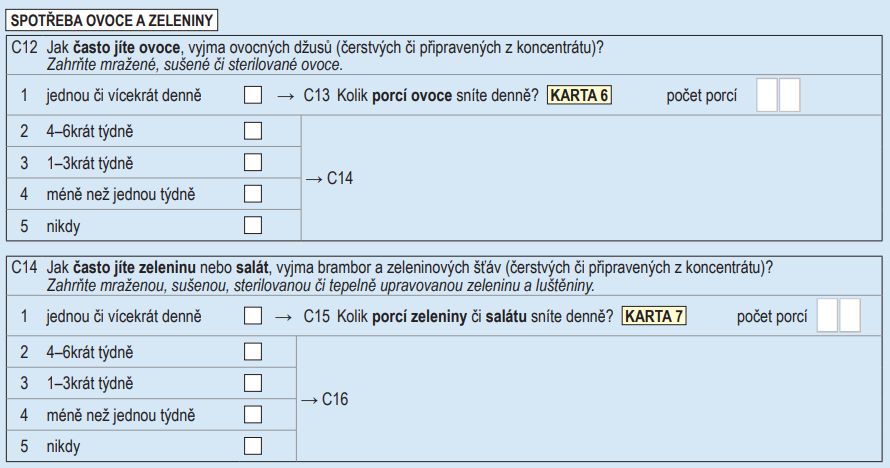 Doplnění dalších škál do dotazníku
Vzdělání (ISCED)
1. Základní škola 
2. Vyučen v oboru bez maturity, vyučen v oboru s maturitou, střední odborná škola s maturitou, střední všeobecná škola s maturitou, pomaturitní nadstavbové studium 
3. Vysokoškolské vzdělání a postgraduální vzdělání na vysoké škole
Confoundery
Vzdělání
Ekonomická aktivita
Faktory životního stylu
[Speaker Notes: Škála pro vzdělání ISCED - https://www.czso.cz/csu/czso/metodika_mezinarodni_klasifikace_vzdelani_isced_97]
Doplnění dalších škál do dotazníku
Ekonomická aktivita (VŠPS)
15-64 let
Metodika ČSÚ
Mezinárodně srovnatelná
Confoundery
Vzdělání
Ekonomická aktivita
Faktory životního stylu
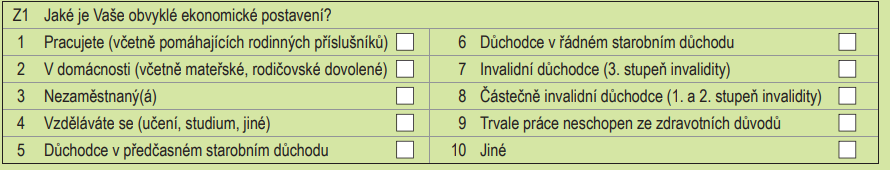 [Speaker Notes: Výběrové šetření pracovních sil - https://www.czso.cz/csu/czso/cri/miry-zamestnanosti-nezamestnanosti-a-ekonomicke-aktivity-leden-2024]
Doplnění dalších škál do dotazníku
Faktory životního stylu
Kouření - WHO
Pohybová aktivita - IPAQ

Není nutné vždy využít škálu v plném rozsahu.
Confoundery
Vzdělání
Ekonomická aktivita
Faktory životního stylu
[Speaker Notes: Kouření - https://iris.who.int/bitstream/handle/10665/87331/9789241500951_eng.pdf?sequence=1
Pohybová aktivita - https://is.muni.cz/th/bdbla/ipaq_cz-dlouhy.pdf, IPAQ – SF: https://youthrex.com/wp-content/uploads/2019/10/IPAQ-TM.pdf]
ChatGPT - užitečný pomocník při tvorbě dotazníků
Silné a slabé stránky
+ Rychlý, efektivní, šetří čas, 
+ Poskytuje návody, zohledňuje požadavky (např. na cílovou skupinu)
Nedostatečný kontext (nevhodnost otázek), 
Omezený přístup k datům (není to online vyhledávač)
Nemá vaši odbornost
Omezený počet znaků
Požadavek (prompt): Chci měřit konzumaci ovoce a zeleniny, pomůžeš mi sestrojit vhodný dotazník?
Děkujeme, že si vzali čas na vyplnění tohoto dotazníku. Vaše odpovědi nám pomohou lépe porozumět vašim stravovacím návykům týkajícím se ovoce a zeleniny.
1. Základní informace:
Jméno (volitelné):  Věk:  Pohlaví:  Místo bydliště (volitelné):
2. Jak často konzumujete ovoce a zeleninu?
Denně	Několikrát týdně	Jednou týdně	Méně často	Nikdy
3. Kolik porcí ovoce a zeleniny obvykle konzumujete denně? (1 porce = asi 1 malý/velký kus ovoce nebo 1 hrst zeleniny)
_____ porcí ovoce denně  	_____ porcí zeleniny denně
4. Které druhy ovoce pravidelně konzumujete? (můžete vybrat více možností)
Jablka	Banány	Hrušky	Pomeranče	
Jahody	Maliny	Hroznové víno	Kiwi	
Ananas	Jiné (uveďte):
5. Které druhy zeleniny pravidelně konzumujete? (můžete vybrat více možností)
Brokolice	Mrkev	Špenát	Rajčata	
Okurky		Cuketa	Paprika	Cibule	
Brambory	Jiné (uveďte):
6. Jaké faktory ovlivňují vaše rozhodnutí konzumovat (nebo nekonzumovat) ovoce a zeleninu? (můžete vybrat více možností)
Cena	Dostupnost	Chuť	
Zdravotní přínosy	Doporučení lékaře nebo odborníka na výživu	
Zvyky a tradice	Nedostatek času na přípravu	
Jiné (uveďte):
7. Máte nějaké doplňující komentáře nebo připomínky týkající se konzumace ovoce a zeleniny?
Děkujeme za váš čas a spolupráci!
Je to dobrý výsledek?
Frekvenční škála těžce vyhodnotitelná (formulace několikrát, méně často)
Jakou výzkumnou otázku dotazník řeší?
Obsahuje všechny confoundery?
Hůře komparovatelné výsledky s jinými studiemi
Nutná validace
		
	revize dotazníku s literární rešerší a výzkumnou otázkou
Úkol
Zaměřte se na své téma diplomové práce
Stanovte si výzkumnou otázku
Najděte dotazník/způsob šetření s ohledem na vaše téma